УПРАВЉАЊЕ ЛИН ПРОЦЕСИМА
Катедра за индустријско и менаџмент инжењерство
Наставници и сарадници
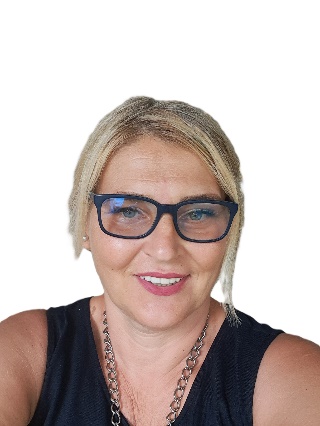 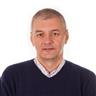 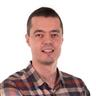 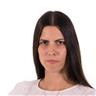 Проф. др Драгослав Словић
Проф. др Барбара Симеуновић
Проф. др Драгана Стојановић
Проф. др Иван Томашевић
Наставници и сарадници
Прoф. др Драгослав Словић
	Е-маил: dragoslav.slovic@fon.bg.ac.rs
	Кабинет: 120

Прoф. др Барбара Симеуновић
	Е-маил: barbara.simeunovic@fon.bg.ac.rs
	Кабинет: 221

Прoф. др Драгана Стојановић
	Е-маил: dragаna.stojanovic@fon.bg.ac.rs
	Кабинет: 221

Прoф. др Иван Томашевић
	Е-маил: ivan.tomasevic @fon.bg.ac.rs
	Кабинет: 221
Циљ предмета
Обучавање студената и оспособљавање за самосталан и тимски истраживачки рад на решавању проблема пројектовања, постављања, унапређивања и управљања лин производним и услужним процесима. 

 Студенти ће научити како да самостално и са пуном одговорношћу креирају, процене и изаберу најбоље решење за проблеме вођења и унапређивања пословних процеса и операција у складу са лин принципима.
4
Садржај предмета
Управљање лин процесима - предмет, поступак, инструменти, циљеви. 
 Стратешки значај процеса и операција. 
 Пословање и производња као мрежа процеса и операција. 
 Лин процеси и операције. 
 Процесна архитектура пословног система. 
 Препознавање кључних процеса у пословном систему. 
 Дефинисање  надлежности и одговорности за управљање процесима.
 Планирање процеса и операција. 
 Пројектовање и мапирање лин пословних процеса. 
 Вођење имплементације лин процеса. 
 Дефинисање, мерење и праћење индикатора перформанси лин процеса.
5
Садржај предмета
Унапређивање процеса у складу са лин принципима. 
 Пројектовање система за управљање лин процесима. 
 Организација запослених на реализацији континуалног унапређивања процеса. 
 Студије случаја управљања лин процесима. 
 Могућности интеграције лин приступа и других приступа унапређивању процеса. 
 Пословна изврсност заснована на процесима. 
 Бенчмаркинг пословних процеса. 
 Консалтинг у области континуалног унапређивања процеса и операција.
 Информатичка подршка управљању лин процесима и операцијама.
 Процесна архитектура пословног система.
6
Начин полагања предмета
Предиспитне обавезе
Семинарски рад: обавезно (50)
Тема: договор са предметним наставником
Појединачна или тимска израда рада (по избору студента)
Током истраживања и израде семинарског рада, консултације са наставником обезбеђују учење и боље разумевање области
Испитне обавезе
Усмени део испита (50)
7
Литература
Обавезна:

Васиљевић, Д. & Словић, Д. (2015). Каизен – јапанска парадигма пословне изврсности,  ФОН,  Београд.
Радовић М., Томашевић И., Стојановић Д., Симеуновић Б., Инжењеринг процеса, ФОН, Београд, 2012.
8
МЕНАЏМЕНТ ИНЖЕЊЕРСТВО
Катедра за индустријско и менаџмент инжењерство